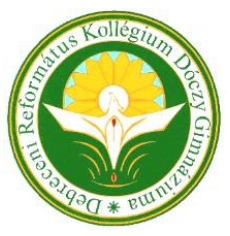 Pedagógusszerep az MTA-ELTE Kutatásalapú Kémiatanítás Kutatócsoportban
Bárány Zsolt Béla
Debreceni Református Kollégium Dóczy Gimnáziuma
MTA Tantárgy-pedagógiai Kutatási Program Természettudományi-matematikai-informatikai oktatás munkacsoportja 3. beszámolókonferenciája
Budapest, 2019.11.15-16.
Tartalom
Alapfeladatok a projektben
Önként vállalt feladat
Megéri?
A kezdet kezdetén
2016. nyár
témakörök kiválasztása
a résztvevő pedagógusok bevonásával
javaslatok, ötletbörze, szavazás
szempontok:
költséghatékonyság (a lehető legkisebb vegyszer- és eszközigény)
szemléletesség
a szülői és intézményvezetői engedélyek beszerzése
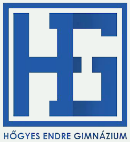 Előzetes mérés
7. évfolyam elején („szintfelmérő”)
természetismerettel kapcsolatos, egyszerű problémákat tartalmazó feladatok
nehézség:
a két tanítási nyelvű általános iskolából érkező tanulók egy-egy feladatot nem értettek (instant fordítás angolra)
2. típusú feladatlapot fognak megoldani (kísérlettervezés elmélete)
A feladatlapok kipróbálása
tanévenként 6-6 feladatlap
az első tanévben folyamatosan érkeztek a feladatlapok
a következő években az év elején elérhetőek voltak a feladatlapok
könnyebb tervezés
a szükséges eszközök és vegyszerek összegyűjtése (esetleg beszerzése)
műanyagkupakok, szívószálak, csempék, újratölthető műanyag spray-k, vasszeg stb.
bórsav, citromsav, vöröskáposztalé, tojásfesték stb.
A feladatlapok kipróbálása
saját próba
kipróbálás tanítási órán
fényképes dokumentálás
a tanulói visszajelzések gyűjtése
a problémás részek megfigyelése
visszajelzés a feladatlapokkal
kapcsolatban
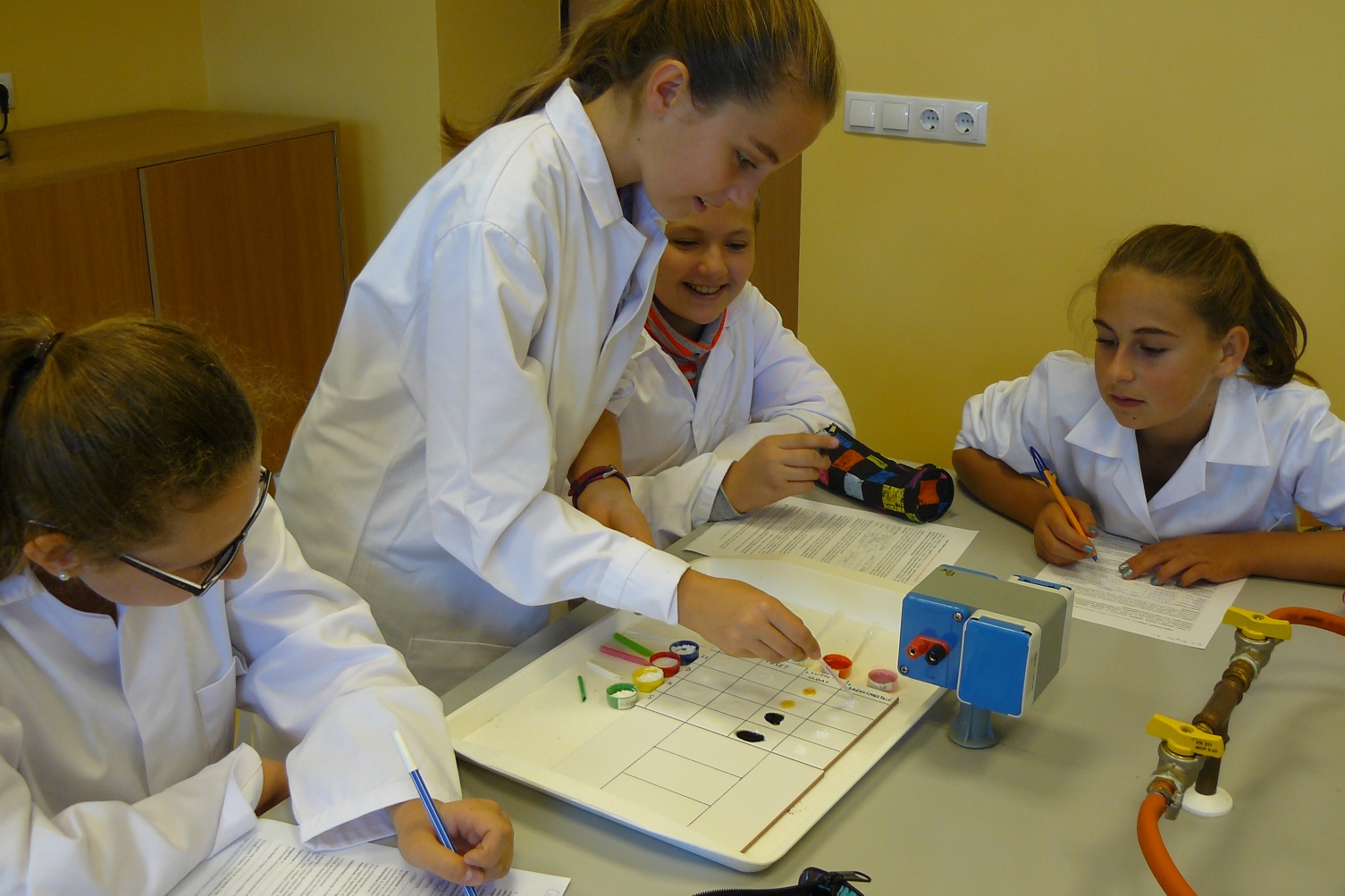 A feladatlapok kipróbálása
nehézségek:
nem várt helyzetek
tömeges lebetegedés vagy tanulmányi verseny
ami a szertárban ment, az órán már nem tökéletesen
a 96 %-osnak mondott alkohol kiderült, hogy kb. 70 %-os
36 tanuló
olykor 3-féle csoportban dolgoztatni
beleférni a 45 percbe
beszerezni pl. műanyag spray-t vagy tojásfestéket (szezonon kívül)
tanulók szövegértése…
A feladatlapok kipróbálása – MEGÉRI! 
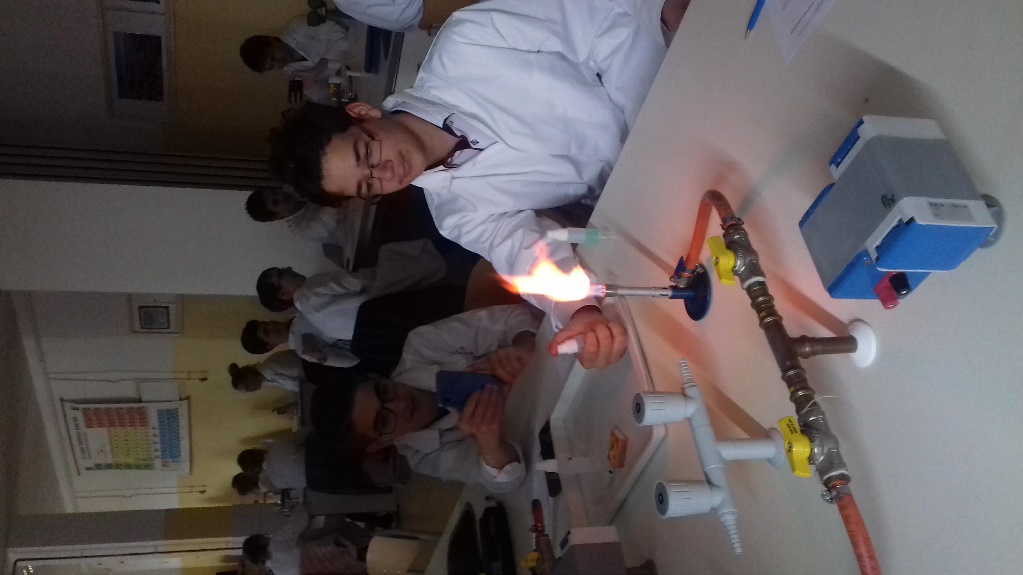 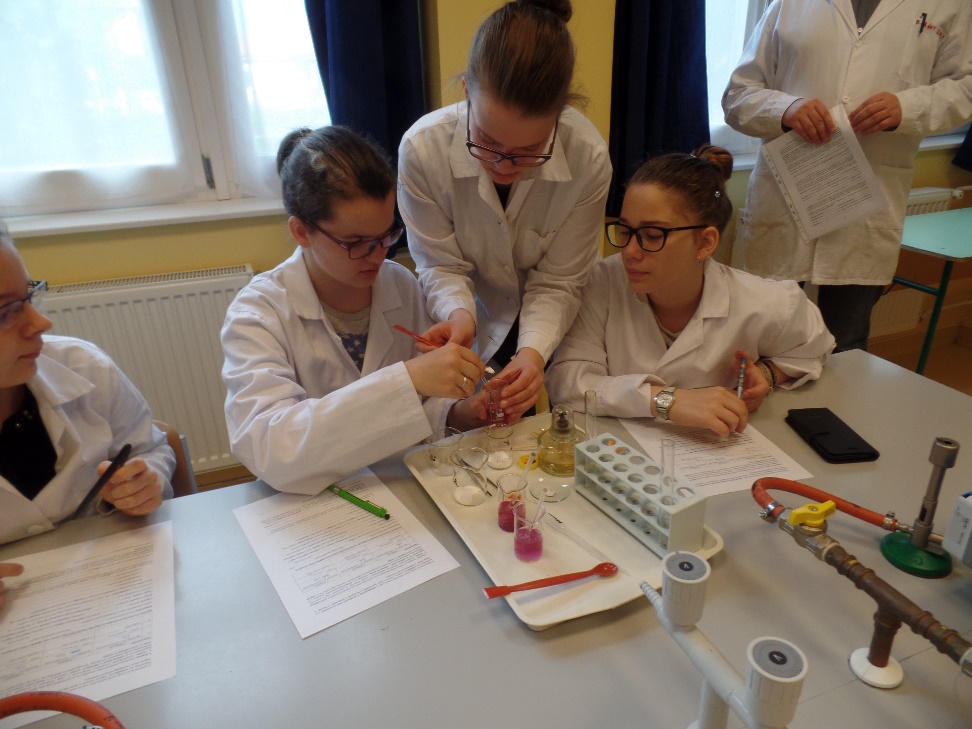 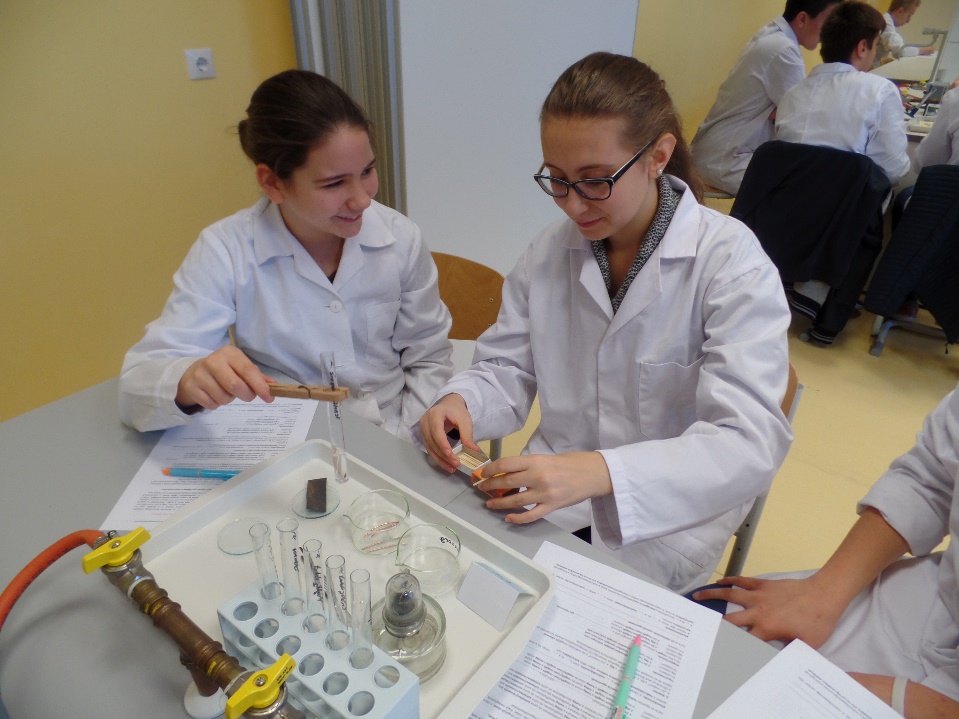 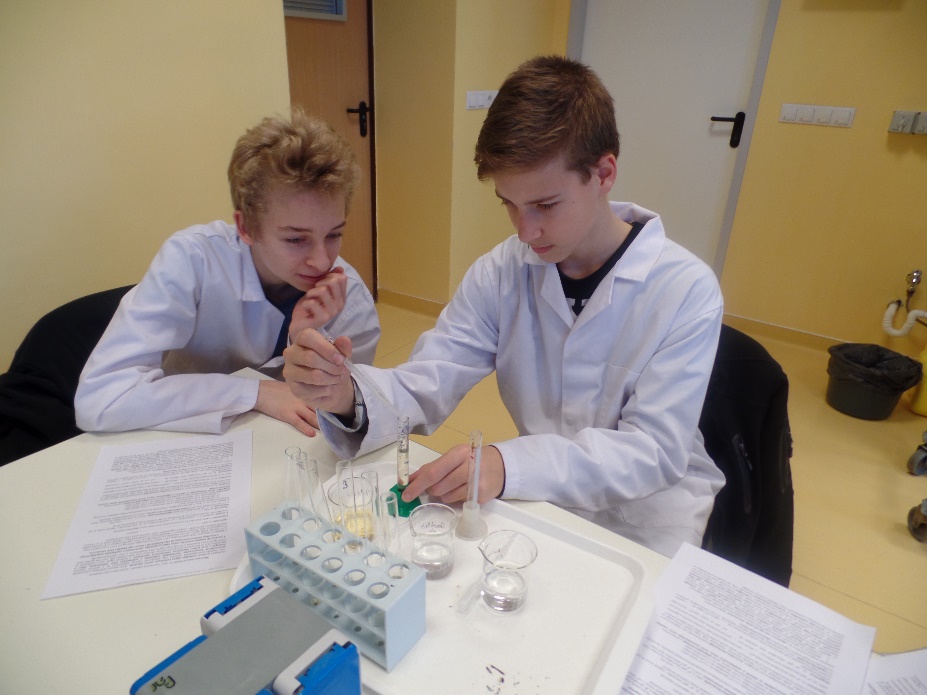 A feladatlapok kipróbálása
1-2 kivétellel bevált feladatlapok
időben hosszú, sok tanári segítség szükséges a számításokhoz
kifejezett kedvencek
Hogyan működik a sütőpor?
Oldás és kötés
Segítsünk Hamupipőkének!
Nem ettünk meszet!
Mire jó a tűzijáték?
Az indikátoroktól az országzászlókig
stb.
A tanévzáró tesztek
anonim (minden gyermeknek kódja van)
a feladatok kapcsolódnak a 6 kísérletes foglalkozáshoz
2 A4-es oldalnyi feladatlap
nyílt végű feladatok
számos problémajellegű, kreativitást igénylő feladat
kísérlettervezés
attitűd-vizsgálat
részletes javítási útmutató (lehetséges rossz válaszok)
A tanévzáró tesztek
nehézségek
nagyon a tanév végén járunk…
nehéz megfelelő időpontot tervezni (sok tanulmányi és sportverseny)
pozitívum:
sok, számomra is igen hasznos és tanulságos feladatmegoldás
a megoldókulcsnak köszönhetően nem őrjítően hosszú 36 dolgozatot értékelni
Feladatlapok készítése
önként vállalt tevékenység
a 2. tanévtől
3-féle feladatlap + tanári módszertani útmutató (kb. 20-30 oldalas 1-1 ilyen anyag)
1. típus: klasszikus, receptszerűen leírt tanulókísérletek
2. típus: a kísérlettervezés módszerét és elvét tanító feladatlap
3. típus: a kísérlettervezést igénylő feladatlap
fényképekkel illusztrálva
többszörös lektorálás
Feladatlapok készítése
Fémek harca (8. évfolyam, 2017/2018. tanév)
Traffipax a kémiaórán (9. évfolyam, 2018/2019. tanév)
Megeheted-”E”? (10. évfolyam, 2019/2020. tanév)
Feladatlapok készítése
ötletmerítés
kísérlet megtervezése
kipróbálás + fényképes dokumentálás
feladatlap írása
első körös lektorálás
a javasolt módosítások elvégzése
a tanári módszertani útmutató készítése
lektorálás – módosítás – lektorálás – módosítás …
1,5-2 hónap
Feladatlapok készítése
Mi kell hozzá?
jó ötlet
kreativitás
elszántság
türelem
kitartás
Megéri?
IGEN
a gyermekek mosolya
saját módszertár bővítése
hozzáférés új feladatlapokhoz
rengeteget tanultam (pl. hogyan lesz igényesebb egy saját fejlesztésű anyag)
Köszönöm a megtisztelő figyelmet!
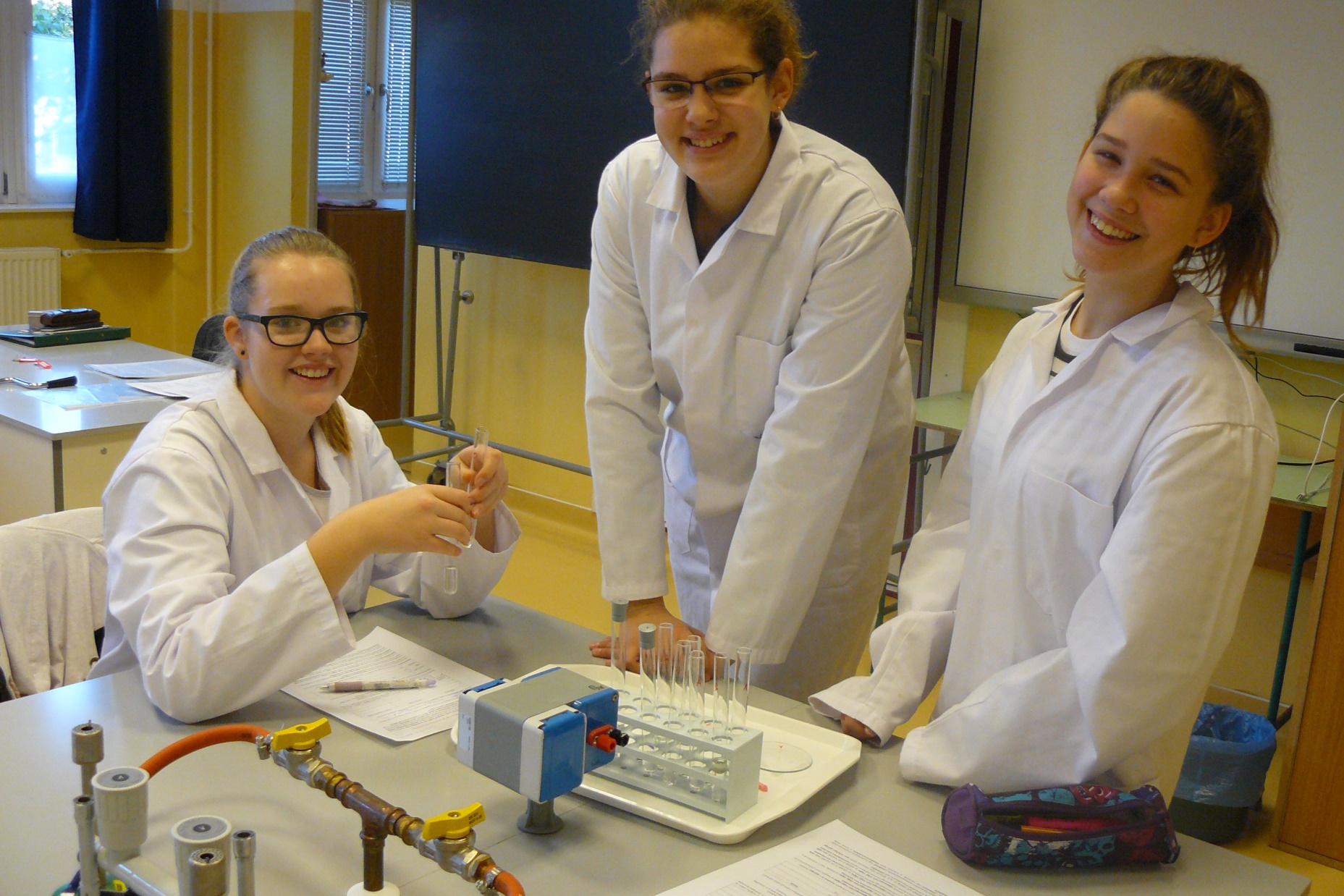 baranyz@gmail.com